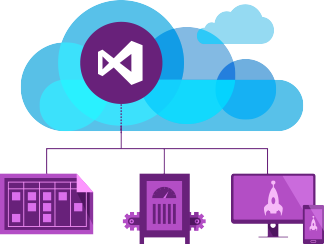 Continuous Integration con VSO
Davide Benvegnù
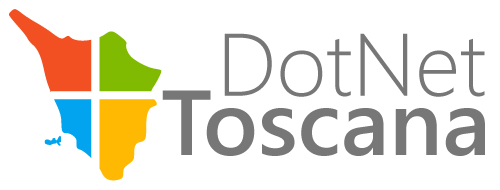 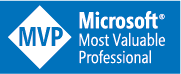 #VSOCI
Chi sono
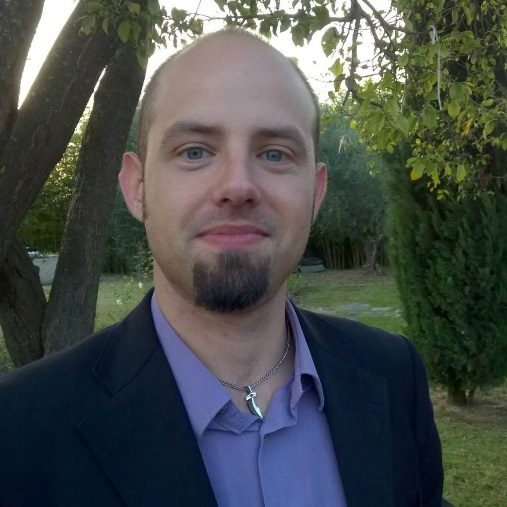 DAVIDE BENVEGNU’
International Development Manager – Aruba.it
Freelancer – DBTek

Microsoft MVP in Visual Studio ALM
Speaker a eventi nazionali (Community Days, SMAU, Festival ICT…)
Trainer (corsi su Microsoft Virtual Academy - bit.ly/MVAVSOIT)
Membro di DotNetToscana e GetLatestVersion
3 articoli come Guest Post MSDN
@davidebenvegnu  –  www.davidebenvegnu.com  –  blog.dbtek.it
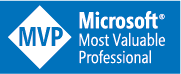 #VSOCI
Chi sono
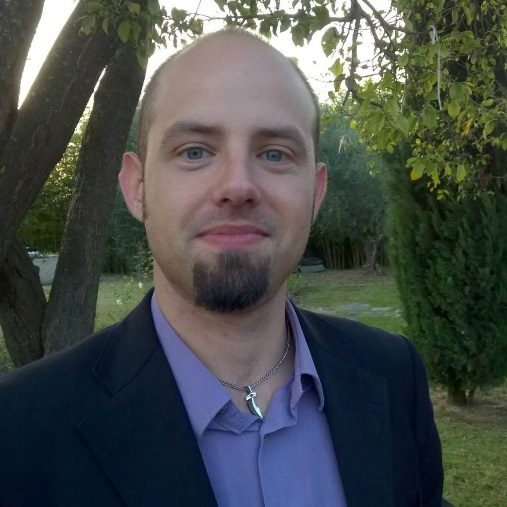 DAVIDE BENVEGNU’
International Development Manager – Aruba.it
Managing Director & CTO – DBTek Ltd

Microsoft MVP in Visual Studio ALM
Speaker a eventi nazionali (Community Days, SMAU, Festival ICT…)
Trainer (corsi su Microsoft Virtual Academy - bit.ly/MVAVSOIT)
Membro di DotNetToscana e GetLatestVersion
3 articoli come Guest Post MSDN
@davidebenvegnu  –  www.davidebenvegnu.com  –  blog.dbtek.it
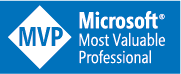 #VSOCI
Agenda
CI e CD: cosa e come?
Integrazione con Azure
Release Manager as a Service
#VSOCI
Serie
02/02/2015 – Introduzione a Visual Studio Online
02/03/2015 – Gestione del codice sorgente con Visual Studio Online
13/04/2015 – Continuous Integration con Visual Studio Online
04/05/2015 – Cloud Load Testing con Visual Studio Online
01/06/2015 – Integrare Visual Studio Online: Rest API & Service Hooks
#VSOCI
CI e CD: cosa e come?
Continuous Integration con Visual Studio Online
#VSOCI
CI e CD: cosa sono?
CI: Continuous Integration
Build dopo ogni modifica
Esecuzione degli unit test (opzionale ma consigliata)


CD: Continuous Delivery
Continuous Integration
Deploy
#VSOCI
Build as a Service
VSO fornisce un Build Controller (60 minuti gratis) 
Hostato su Azure, non c’è bisogno di altri server
Definizione della Build da Visual Studio 
Diverse modalità:
Manuale
Continuous Integration (build a ogni check-in)
Rolling Build (build consecutive se non in esecuzione)
Gated check-in (check-in confermato solo se la build ha successo)
Scheduled Build.
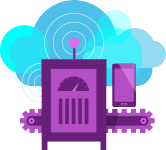 #VSOCI
Build vNext
Sistema di Build completamente nuovo
Non più basato su definizioni XAML (WF) ma su step configurabili e personalizzabili
Si affiancherà alla Build attuale
Sarà possibile creare le Build definitions da web
Disponibilità Q2-2015
Visibilità real-time delle build su web
Build Cross platform (!!!)
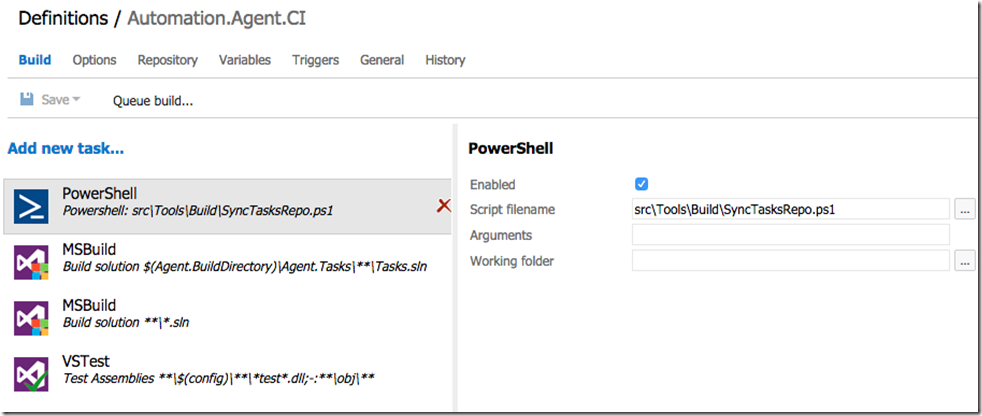 #VSOCI
Continuous Integration
Ogni check-in* scatena una Build
Metodo migliore per verificare l’integrazione del codice
Validazione delle modifiche sia con unit test che con Build

*Se il processo di Build è lungo, optare per Rolling Build

Se la Build o gli unit test falliscono, apertura automatica bug
Tutti vedono i risultati della Build
#VSOCI
Continuous Delivery
Dopo la build, è possibile fare il deploy automatico
Se gli unit test passano e la build non restituisce errori

Integrazione con Azure
Deploy
su Azure WebSites e Cloud Services
su server on-premises
“ovunque”
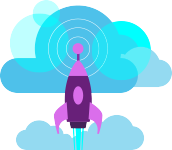 #VSOCI
Integrazione con Azure
Continuous Integration con Visual Studio Online
#VSOCI
Continuous Delivery verso Azure
Step 

Creare un team project e fare il check-in iniziale
Connettere il progetto con Microsoft Azure
Modificare l’applicazione ed effettuare il check-in
Lanciare la build *
Il processo di Deployment si avvia a fine build
#VSOCI
Demo
Continuous Integration con Visual Studio Online
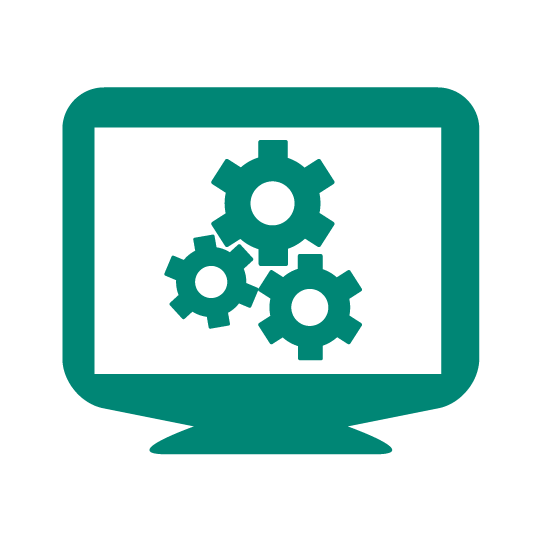 #VSOCI
Release Manager (RMaaS)
Continuous Integration con Visual Studio Online
#VSOCI
Release Management
Da MSDN:

Release Management provides a continuous deployment solution that makes release cycles repeatable, visible, and more efficient by automating deployments through every environment from Team Foundation Server (TFS) to production
#VSOCI
Release Manager
Release Manager permette di fare CI e CD
Estende le “normali” funzionalità di deploy del Build Server
È personalizzabile per adattarlo ai propri processi e modelli di ALM
#VSOCI
Continuous Delivery con RMaaS
Release Manager as a Service
*Still in preview…
Gestibile dal Release Manager Client
Deploy solo su sottoscrizioni Azure*
Deploy solo in scenari agentless (PowerShell DSC)*
Disponibile con VS 2013.4 +
#VSOCI
Riferimenti
Microsoft websites:
http://www.visualstudio.com/explore/app-lifecycle-management-vs
http://msdn.microsoft.com/vstudio/ff637362.aspx

Visual Studio ALM Rangers:
http://aka.ms/vsarsolutions

Blog
http://blog.dbtek.it

GetLatestVersion:
http://www.getlatestversion.it/
#VSOCI
Azure Community Bootcamp  VI ASPETTIAMO!
23/04/2015 – Pisa

www.communitydays.it/events/azure-2015
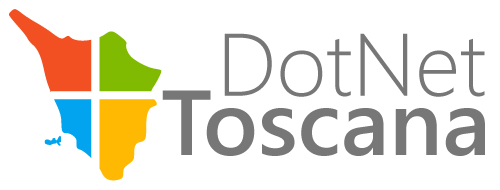 #VSOCI